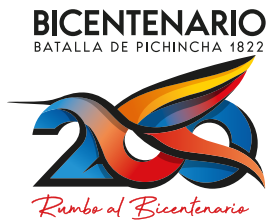 Convenio de Administración y Uso Múltiple de Áreas Recreativas, Casas Barriales y Comunales del Distrito Metropolitano

Comité Pro Mejoras “San Blas – Tola Colonial”
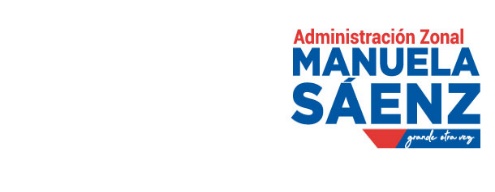 Ing. María Eugenia Altamirano
Administradora Zonal Manuela ´Sáenz
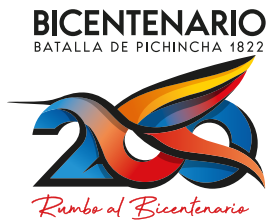 Antecedentes
Comité Pro- Mejoras “San Blas-La Tola Colonial”; solicita el Convenio de Administración y Uso, de la casa barrial ubicada en la Parroquia Ithcimbía, sector San Blas
Obtener un espacio fijo en el que se pueda brindar servicios culturales, educativos y artísticos a los moradores del sector
Solicitante
Finalidad
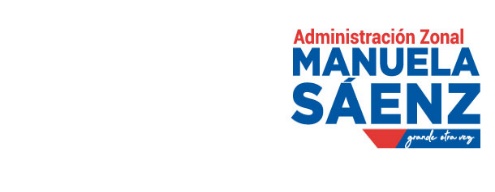 Ing. María Eugenia Altamirano
Administradora Zonal Manuela ´Sáenz
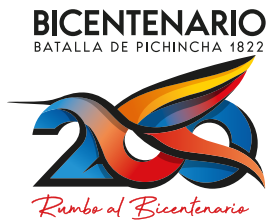 DATOS TÉCNICOS DEL ÁREA DE TERRENO 
	1.1 ÁREA DE TERRENO	AREA: 		547.13 m2	1.2.- IDENTIFICACIÓN CATASTRAL 
	PROPIETARIO: 	MUNICIPIO DE QUITO	
	CLAVE CATASTRAL:	Inmueble clave catastral 10000205029 de Predio No. 779560	RAZÓN: 
	1.3.- UBICACIÓN 
	PARROQUIA: 	CENTRO HISTORICO
	BARRIO/SECTOR: 	SAN BLAS
	ZONA: 		MANUELA SAENZ “CENTRO”
	DIRECCIÓN: 	CALLE VALPARAISO	
	1.4.- LINDEROS DEL ÁREA DE TERRENO: 
	NORTE: 		PASAJE SIN NOMBRE		17.39m.
	SUR: 		ESCALINATA JOSE DE ANTEPARA	3.32m
	ESTE: 		ESCALINATA JOSE DE ANTEPARA	9.77m
			ESCALINATA JOSE DE ANTEPARA	3.16m
	OESTE: 		PASAJE SN			27.48m
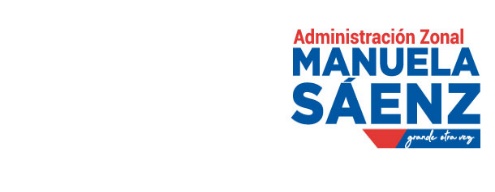 Ing. María Eugenia Altamirano
Administradora Zonal Manuela ´Sáenz
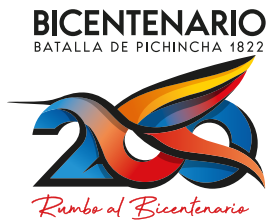 Antecedentes
Resultados de la Gestión Realizada por la Administración Zonal
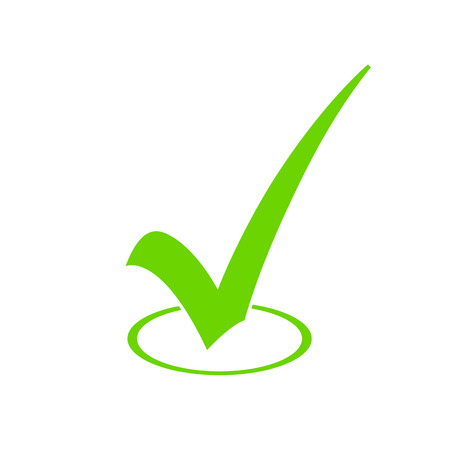 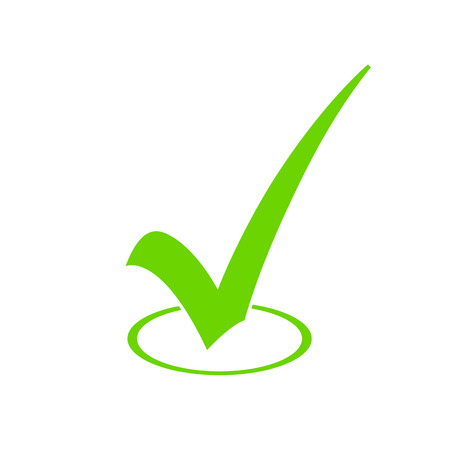 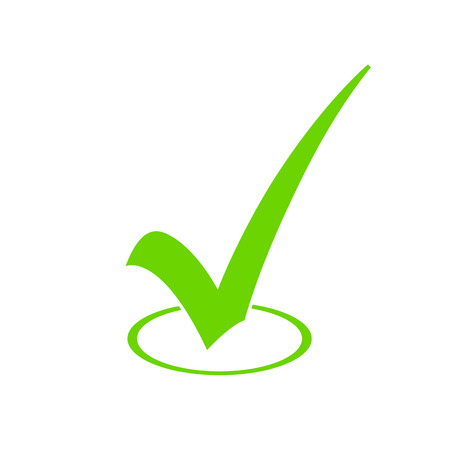 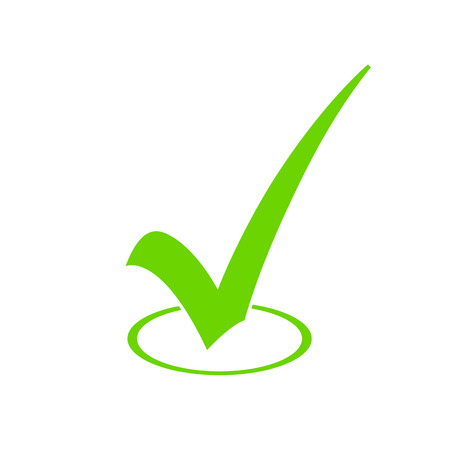 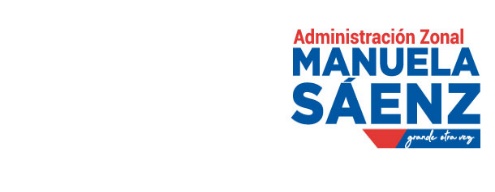 Ing. María Eugenia Altamirano
Administradora Zonal Manuela ´Sáenz
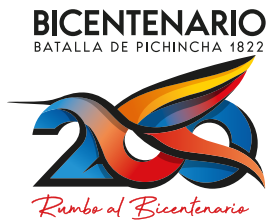 Antecedentes
Coordinación Interinstitucional
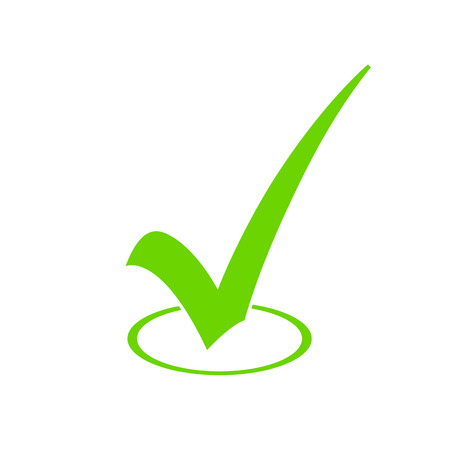 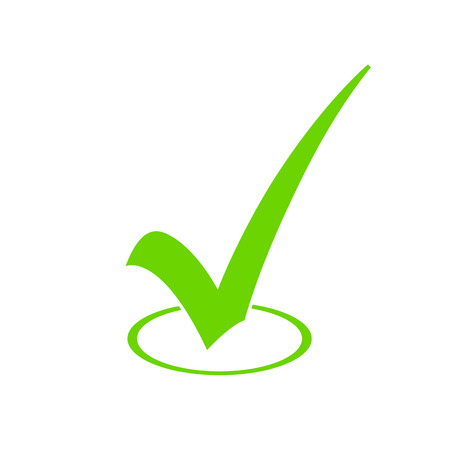 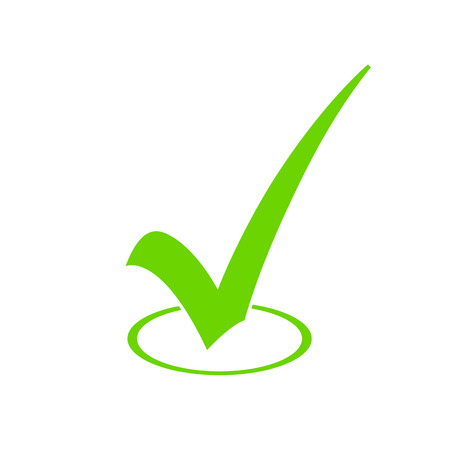 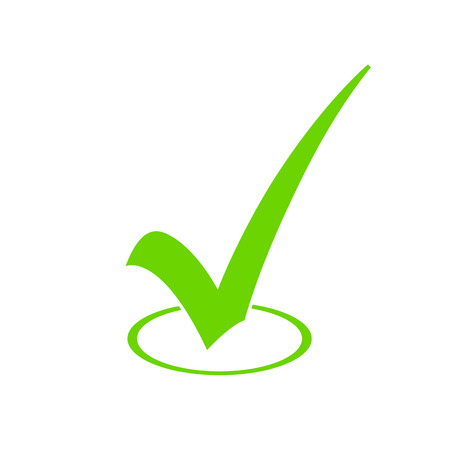 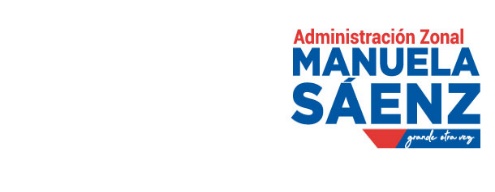 Ing. María Eugenia Altamirano
Administradora Zonal Manuela ´Sáenz
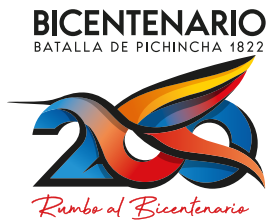 Resultados
La Administración Zonal Manuela Sáenz remite el borrador con las respectivas correcciones para suscripción del Convenio de Administración y Uso Múltiple, finalmente en el mes de julio de 2021, mediante informe No. IC-CPP-2021-006, la Comisión de Propiedad y Espacio Público emite el siguiente dictamen
La Comisión de Propiedad y Espacio Público, luego de analizar el expediente, en sesión No. 044 ordinaria realizada el 14 de julio de 2021, amparada en los artículos 87 literales a) y x) del Código Orgánico de Organización Territorial, Autonomía y Descentralización; e, I.1.32 del Código Municipal para el Distrito Metropolitano de Quito, resuelve emitir DICTAMEN FAVORABLE para que el Concejo Metropolitano, mediante resolución respectiva, autorice la suscripción del Convenio de Administración y Uso Múltiple entre el Comité Pro Mejoras “San Blas – La Tola Colonial” y la Administración Zonal Manuela Sáenz, sobre el área de 547,13m2, del predio No. 779560 de propiedad municipal, ubicado en la parroquia Centro Histórico, de conformidad con los datos técnicos que constan en la ficha técnica remitida por la Dirección Metropolitana de Catastro, mediante Oficio No. GADDMQ-STHV-DMC-UCE-2021-00019-O de 25 de enero de 2021, conforme el texto y las observaciones que fueron acogidas en la sesión de 14 de julio de 2021
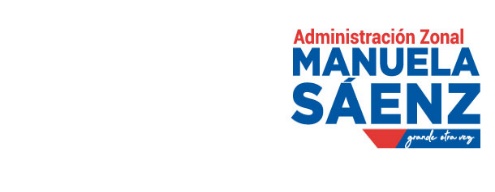 Ing. María Eugenia Altamirano
Administradora Zonal Manuela ´Sáenz